obesità e le nuove opportunità terapeutiche
Sharon nocera cdl dietistica
obesità
Obesità e le nuove opportunità terapeutiche
Malattia cronica multifattoriale, dovuta ad un aumento eccessivo del tessuto adiposo nell’organismo. 

Definita come una condizione in cui l’IMC (indice di massa corporea) è uguale o superiore a 30kg/m2. 

Secondo un’analisi pubblicato nel 2022 su The Lancet, realizzata in collaborazione con L’OMS e condotta dalla NDC Risk Factor Collaboration, i tassi di obesità sono raddoppiati tra gli adulti e quadruplicati tra i giovani rispetto al 1990.
2
Combattere l’obesità
titolo della presentazione
Interventi sullo stile di vIta
RISULTATI
DIETA 
ESERCIZIO FISICO 
CAMBIAMENTI COMPORTAMENTALI 
-
PERDITA DI PESO DEL 10%
RECUPERO DEL 80% DEL PERSO NEI PROSSIMI 5 ANNI
PERSISTENZA DI UN TASSO METABOLICO PIU BASSO 
AUMENTO DELL’APPETITO
3
Chirurgia bariatrica
titolo della presentazione
La chirurgia bariatrica può portare ad una perdita di peso  media del 25-30% e al mantenimento del peso a lungo termine, tuttavia, non è applicabile a livello di popolazione e le persone possono essere riluttanti a questa opzione a causa del rischio percepito di complicanze postoperatorie.
4
Farmacoterapia per trattamento obesità
trattamenti a base di ormoni entero-pancreatici
ormoni entero pancreatici
Obesità e nuove opportunità terapuatiche
Il GLP-1, Peptide gluconosimile tipo 1,  aumenta la sazietà, riduce l'assunzione di cibo e ritarda lo svuotamento gastrico, stimolando anche il rilascio di insulina.

Il GIP,  peptide insulino-tropico glucosio resistente,  è secreto dalle cellule K nel digiuno in risposta all'assunzione di cibo e il suo ruolo fisiologico include la stimolazione della secrezione di insulina, l'aumento della secrezione di glucagone, l'aumento della lipolisi. 

Il glucagone è un ormone secreto dalle cellule alfa del pancreas, in risposta ad una condizione di ipolicemia, per ristabilire i livelli di glucosio ematico. 

L'amilina è un ormone peptidico sintetizzato dalle cellule β pancreatiche insieme all'insulina, e ad essa co-secreto in risposta ai pasti e alle condizioni di iperglicemia. Rallenta lo svuotamento gastrico, riduce il glucagone plasmatico, aumenta il senso di sazietà
ridurre, nel complesso, la glicemia post-prandiale. 

Il Peptide YY (PYY) è un ormone prodotto nelle cellule L della mucosa intestinale dell'ileo e del colon.
aumenta dopo un pasto e rimane alto per alcune ore. Esso arriva, attraverso il flusso sanguigno, al nucleo arcuato dell'ipotalamo dove agisce sui neuroni oressigenici inibendo il rilascio del NPY e riducendo la fame
6
glp-1
titolo della presentazione
È un oromone peptidico, costituito da 30-31 aa, prodotto dalla scissione del proglucagone secreto dale cellule intestinali, ma si  sono rilveate concentrazioni prodotte anche dalle cellule alfa del pancreas, e nei neuroni del nucelo del tratto solitario. 
È stato dimostrato che il GPl-1 ha un effetto sul controllo della glicemia, legandosi a speficifi recettori accoppiati a protein G, che si trovano in numerosi distretti. 
È stato riscontrato un deficit  del GLP-1 nella popolazione obesa, le cause non sono chiare, ma studi sostengono che sia l’eccesso degli acidi grassi liberi plasmatici a determinarne la diminuizione. 
Legandosi al recettore, il GPl-1 determina: auemnto secrezione insulina, sazietà, lipolisi, consumo energetico; diminuizione dell’insulino rersistenza, svuotamento e motilità gastrica, appetito ed introito calorico. Con effetti positivi anche sulla steotosi epatica, qual’ora presente.
7
Agonisti recettori glp-1
titolo della presentazione
L’innovazione farmaceutica ha condotto allo sviluppo di farmaci in grado di attivare i recettori del ormone GLP-1 o di produrrene degli omologhi. 
Sono farmaci destinati alla somministrazione sottocutanea 
In base all’effetto temporale ed al volume inietatto vengono convenzionalente suddivisi in “short-acting” e “long acting”
Le preparazioni a breve durata devono essere iniettate 2/3 volte al giorno, mentre quelle a lunga durata variano dalla singola somministrazione giornaliera o settimanale.
8
titolo della presentazione
Benaglutide
exanatide
lixisenatide
semaglutide
Diversi studi clinici, dimostrano i GLP-1R contribuiscono alla prevenzione e trattamento del diabete di tipo 2 e dell’obesità..
Short-acting 

Agonista recettoriale 

Prodotto sintetico 


Approvato per il trattamento del Diabete di tipo 2
Long-acting (once-daily)

Agonista recettoriale 

Prodotto sintetico 

Emivita 

Tasso di distacco dal recettore è più lento. 

Riduzione trigliceridi e colesterolo
Short acting
 
GPL-1 umano ricombinato

Primo farmaco studiato in Cina

Approvato per il trattamento del diabete di tipo 2
Long-acting (once-weekly)

Agonista recettoriale 

Prodotto sintetico 

Usato per pazienti diabetici e non. 

In forma sottocutanea per obesi non diabetici 

In forma orale per obesi diabetici
Revsione della letteratura
9
Eventi comuni
Sintomi gastrointestinali :
Vomito 
Nausea, assenza di appetito 
Diarrea 
Ipogilemia se associati ad altri farmaci
obesità e le nuove opportunità terapeutiche
Pancreatite 
Rush cutaneo
Eventi rati
Reazioni avversee limiti
LIMITI 

Somministrazione sottocutanea
10
Il futuro
obesità e le nuove opportunità terapeutiche
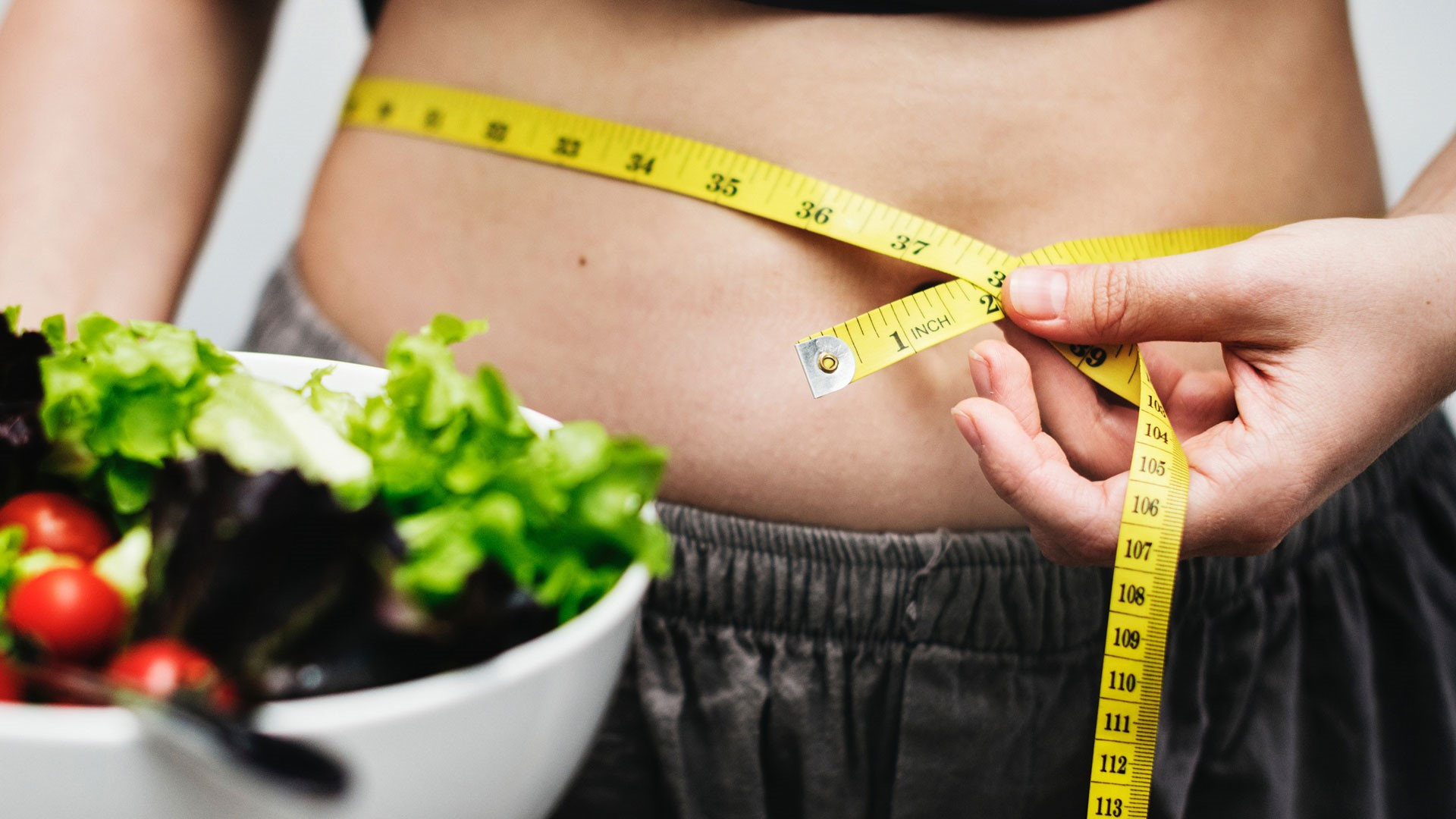 Numerosi ormoni entero-pancreatici (agonisti di GIP, glucagone, amilina e peptide YY (PYY) e antagonisti di GIP) con diverse azioni metaboliche sono attualmente in fase di studio da soli o in combinazione con GLP-1 RA , con l'obiettivo di migliorare e/o integrare l'effetto dell'agonismo del GLP-1 sul peso e sul metabolismo
11
Conclusioni
La farmacoterapia con combinazioni di ormoni entero-pancreatici si avvicina all'efficacia della chirurgia bariatrica. 
Le terapie farmacologiche per l'obesità con diversi meccanismi d'azione consentirà piani di trattamento su misura in base alle preferenze individuali, alle comorbidità e alla risposta al trattamento. 
La combinazione di diverse modalità di trattamento (compresi gli interventi sullo stile di vita, le farmacoterapie e la chirurgia bariatrica) può aiutare le persone a raggiungere obiettivi individualizzati a lungo termine, massimizzare i benefici per la salute e migliorare la qualità della vita.
obesità e le nuove opportunità terapeutiche
12
Grazie per l’attenzione
Sharon nocera